Settlers on the Plains
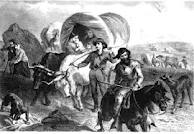 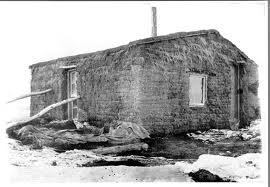 Housing
Dugouts-build in earth (problems: construction/solid?)
Soddies-built of earth (problems: snakes/spiders)
Stone (problem-scarcity)
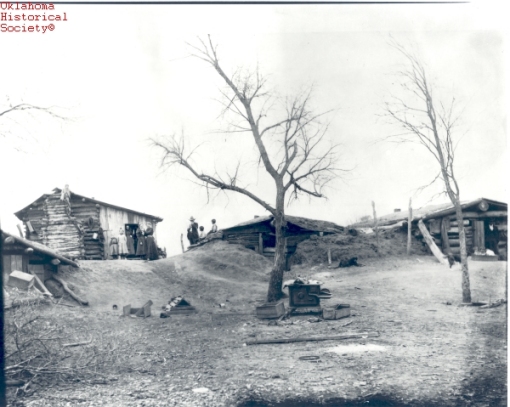 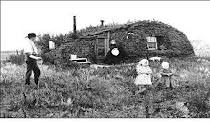 Technology
Early wooden plows couldn’t penetrate the soil enough
Steel plows increase production
Barbed wire and wind mills increase
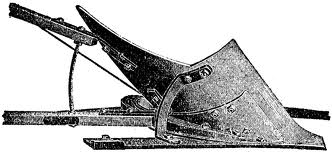 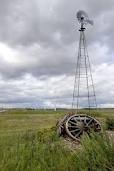 Land Ownership Concepts
Tracts of land sold by rail companies to farmers
Exodusters: AA’s going west to escape South
Advertisements entice people to go to MN/ND
COULD OWN LAND!!
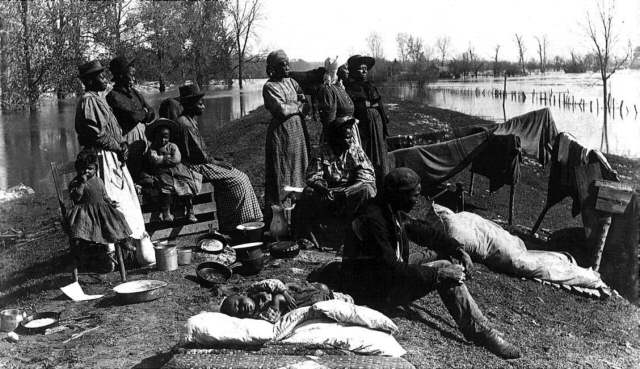 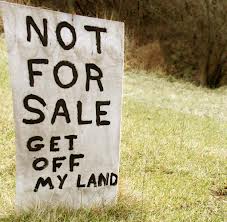 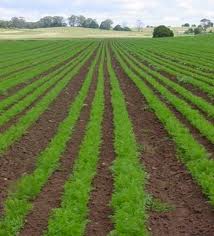 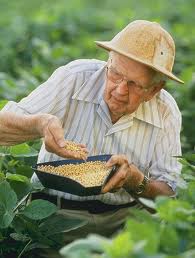 Typical Day
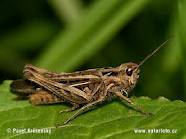 Farming for men, or hunting
Children helped with farming-little education
Women were active contributors to the farm-expanded role
Challenges: droubt, cold, grasshoppers, labor, flooding in MW